Effet Doppler et application
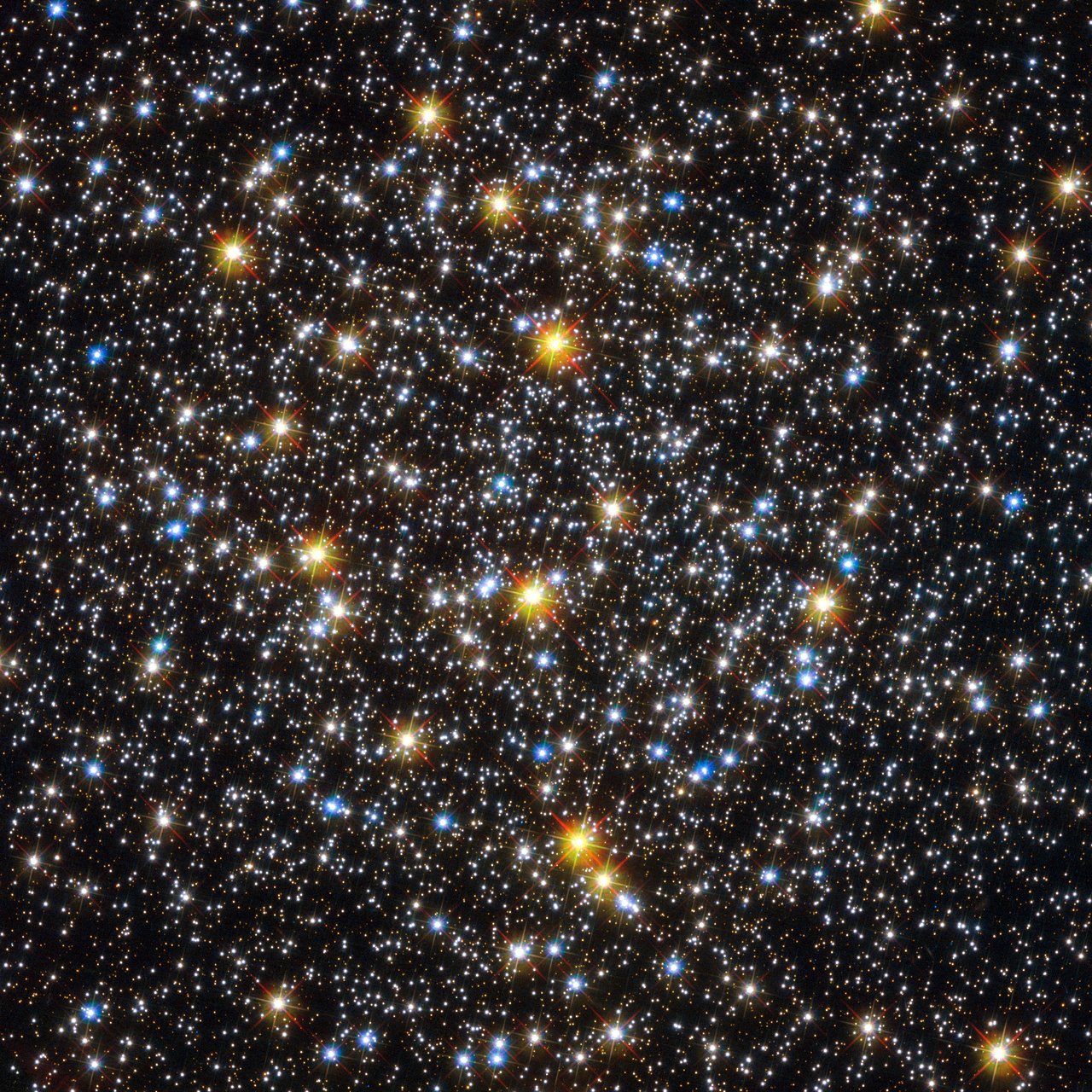 Niveau : L3
Prérequis:
Cinématique galiléenne (repère, vecteur)
Electromagnétisme (propagation d’onde dans le vide)
Relativité restreinte (quadrivecteur, transformation de Lorentz, invariant de Lorentz )
Gaz contenant de l’hélium
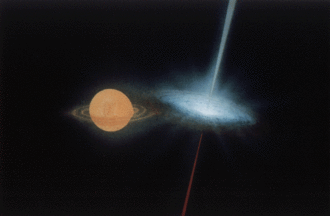 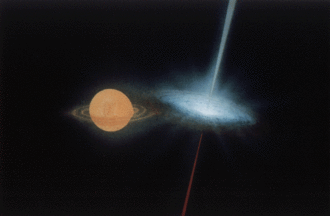 Vu d’artiste du système SS  433433
Raie d’absorption Hα absolue 656nm
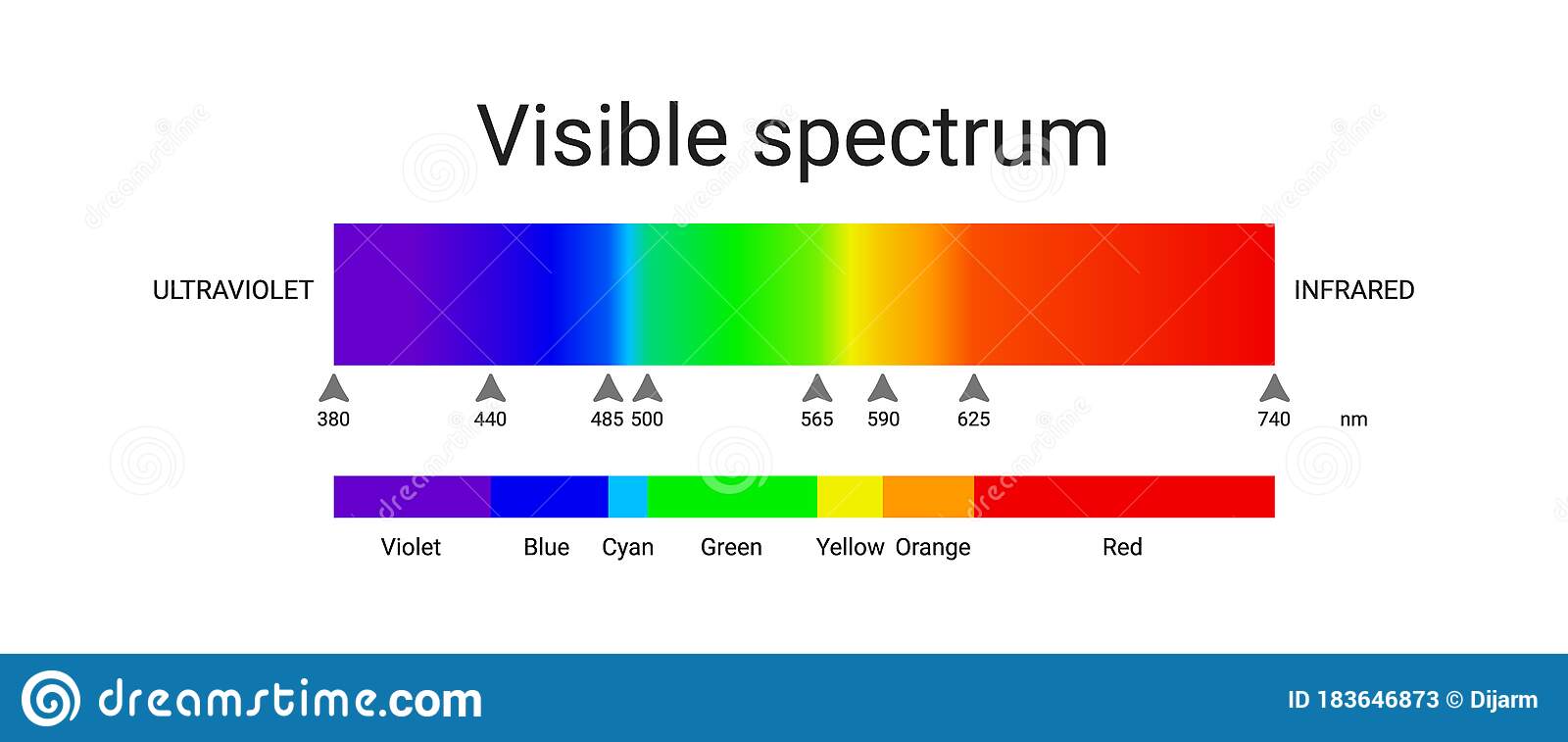 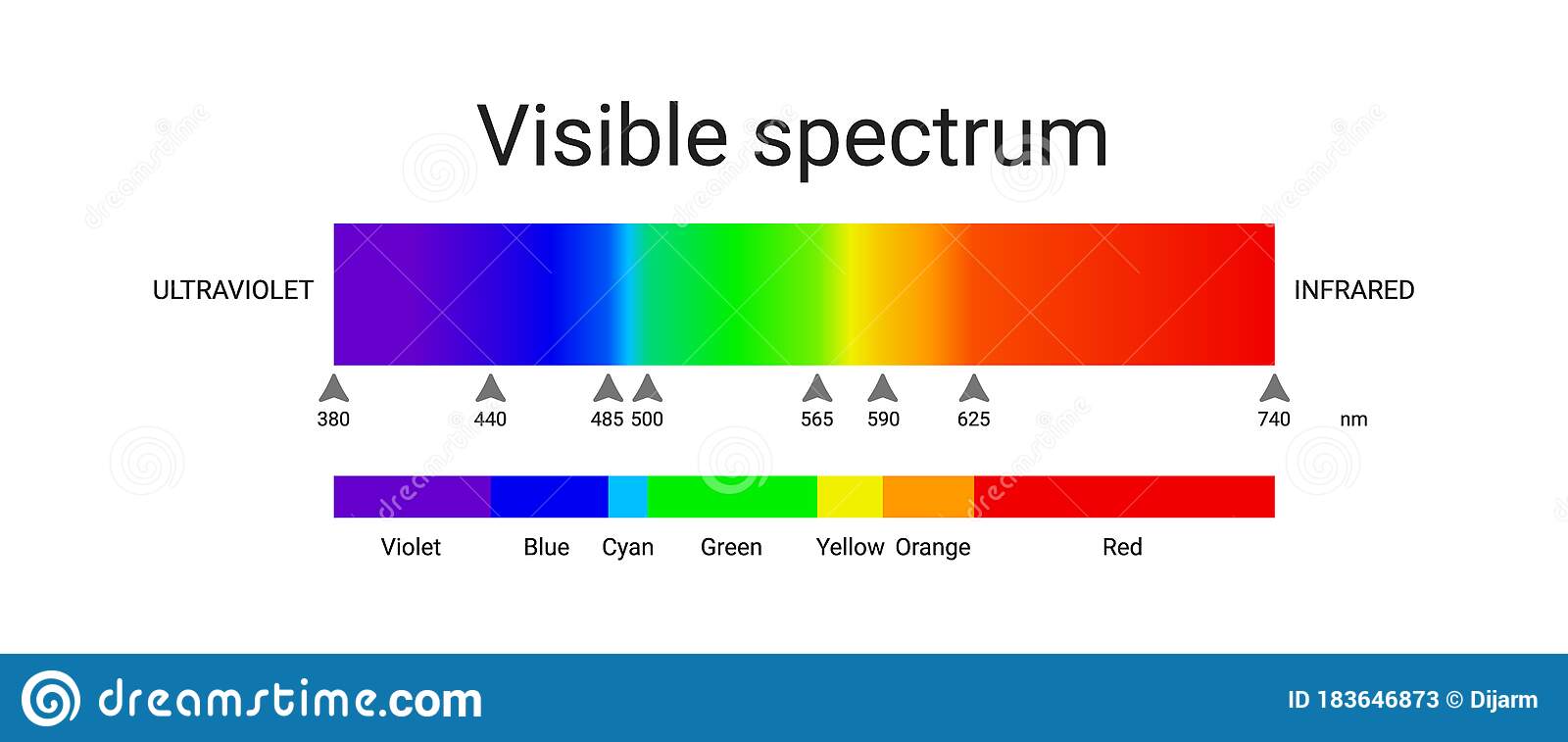 Raie d’absorption Hα absolue 656nm
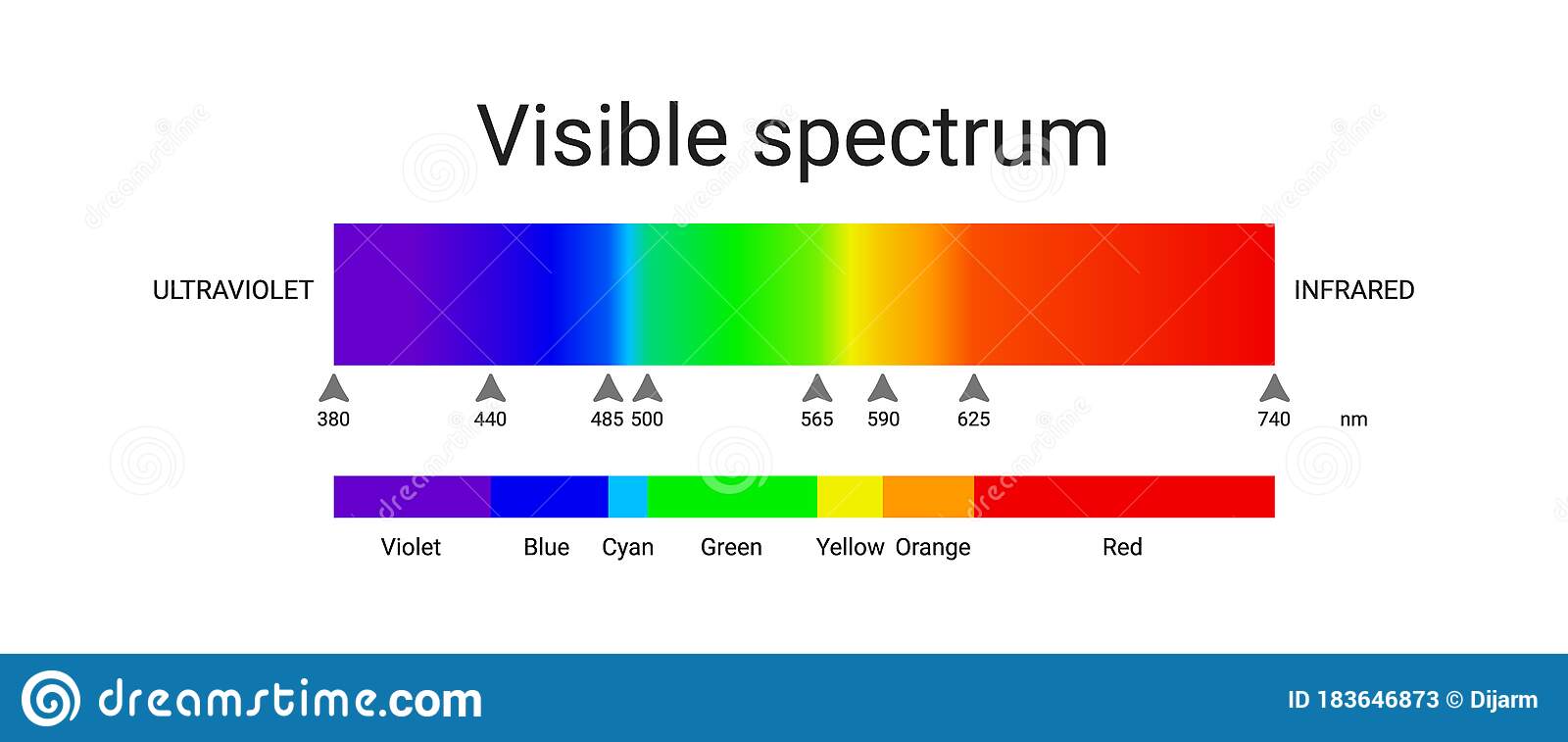 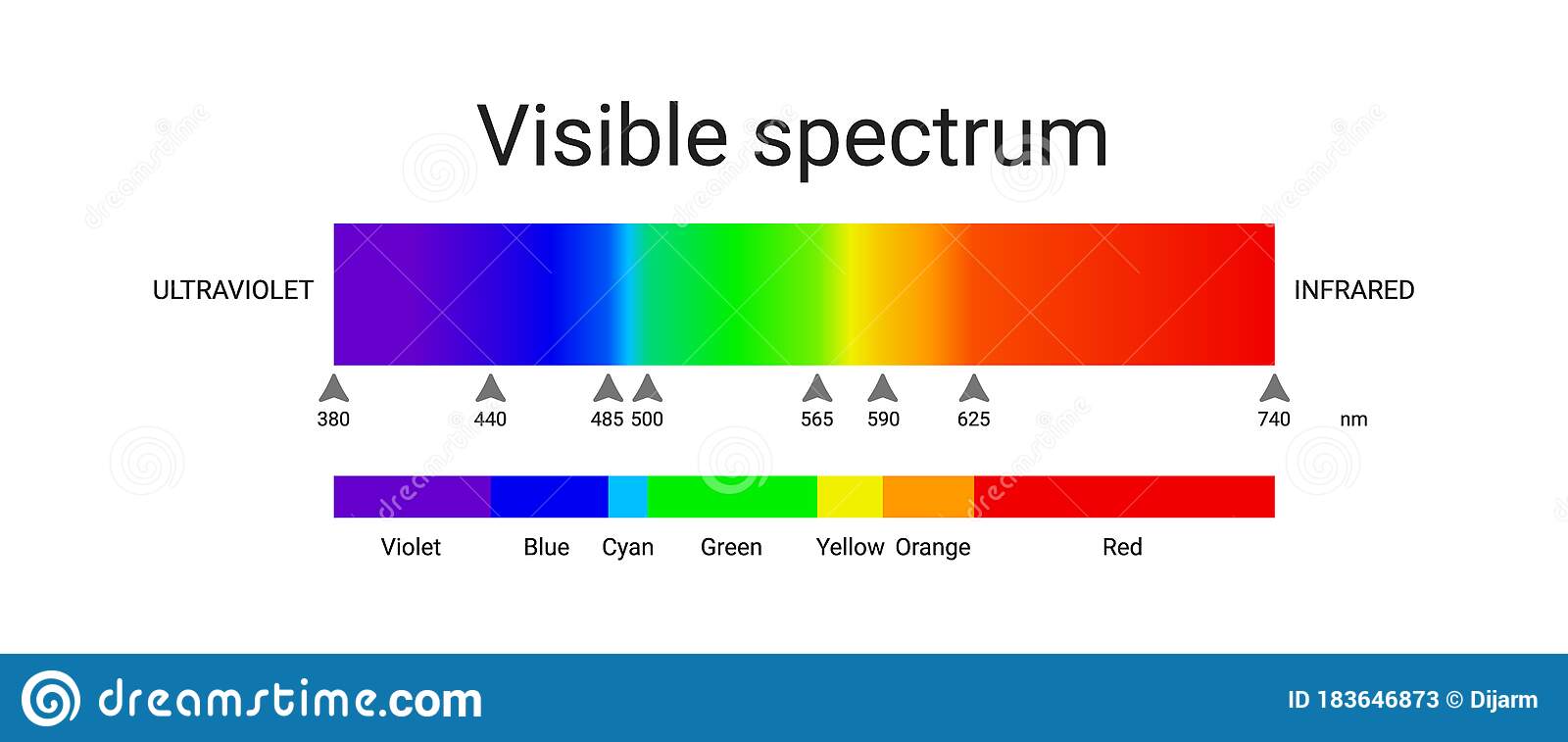 Raie d’absorption Hα absolue 656nm
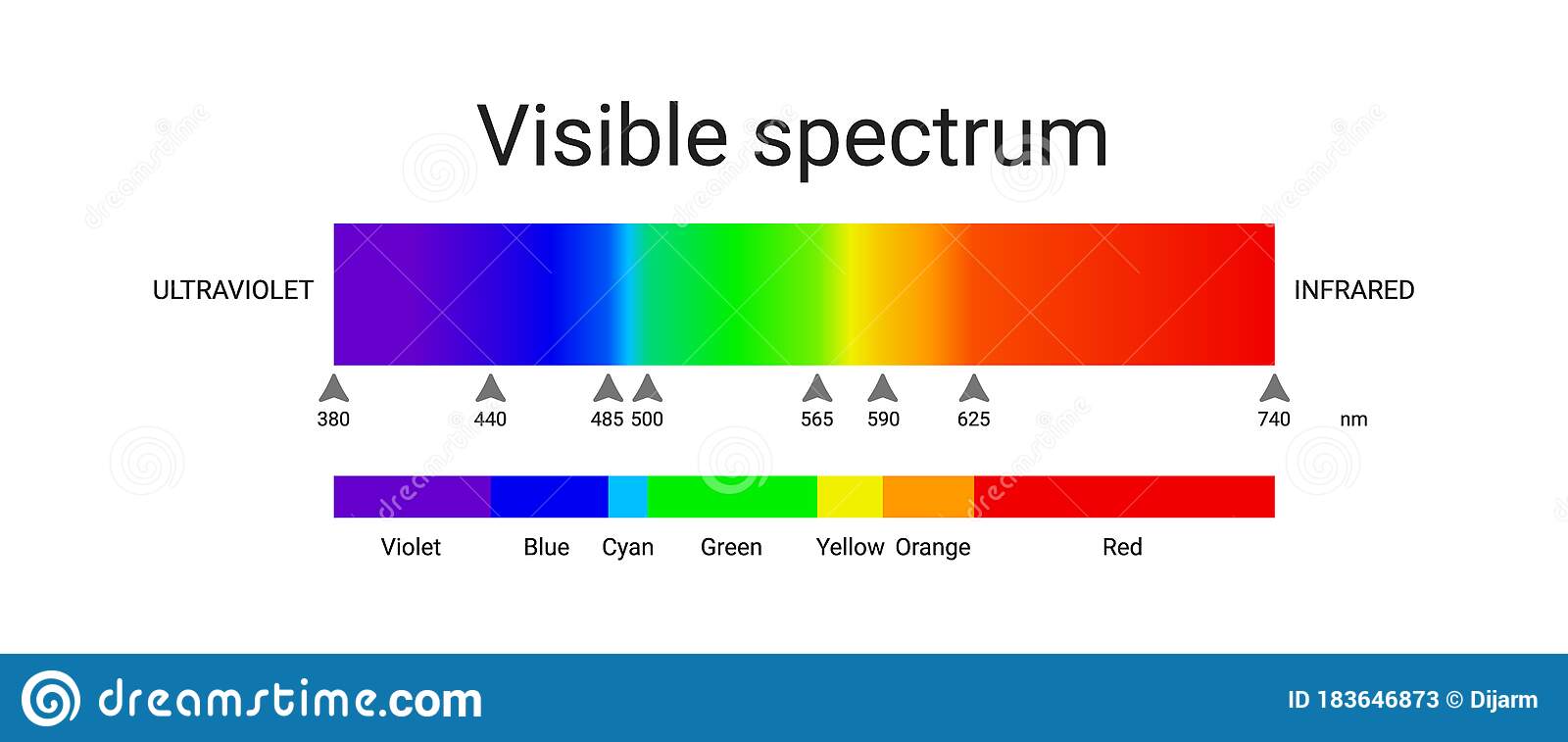 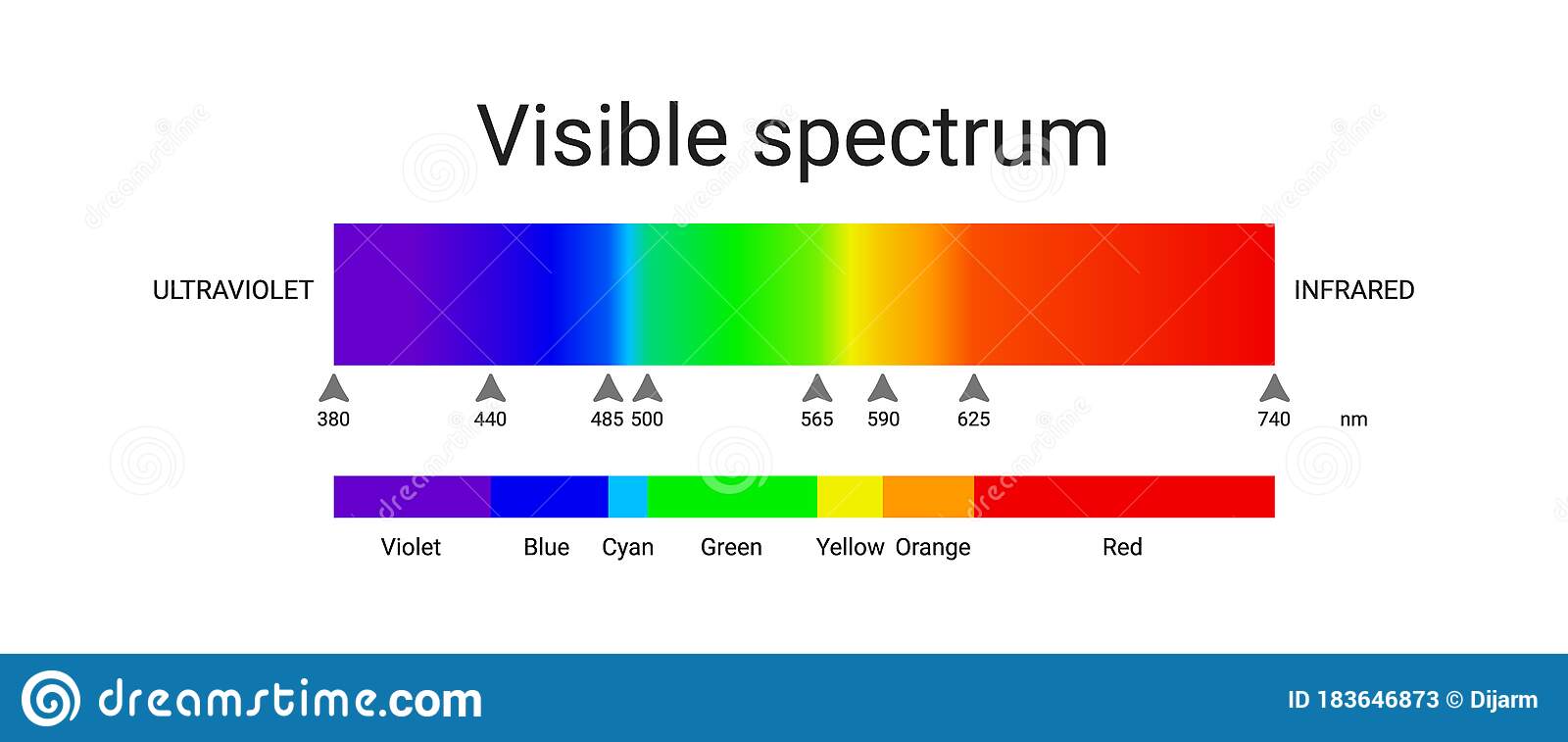 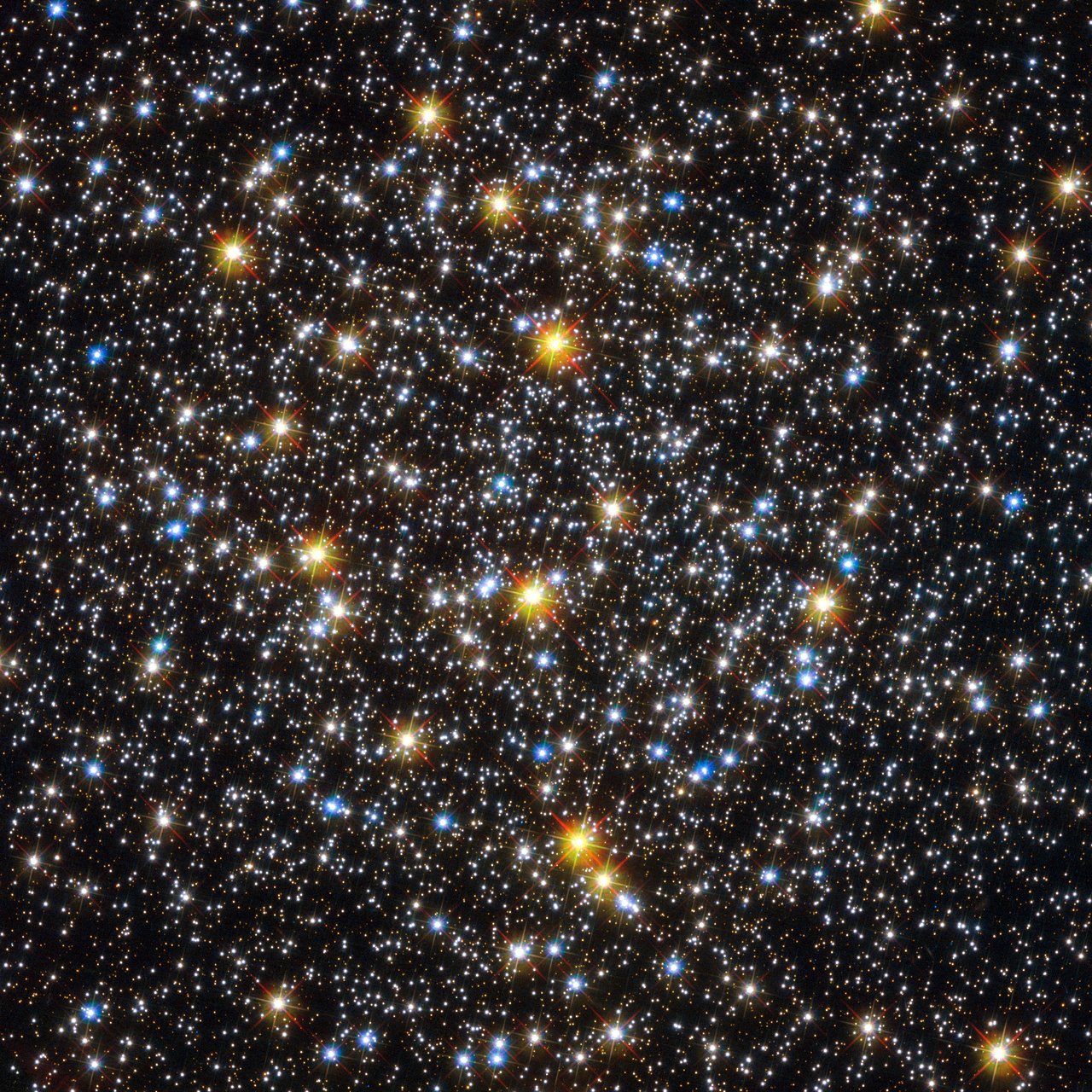